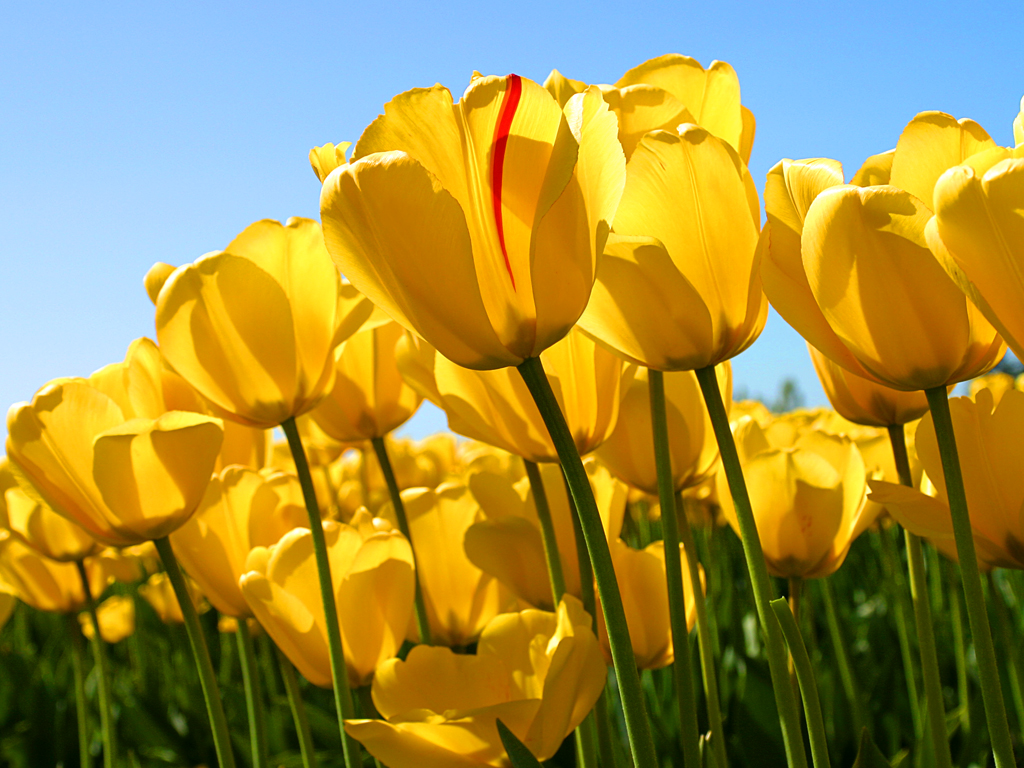 আজকের ক্লাসে সবাইকে
স্বাগতম
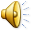 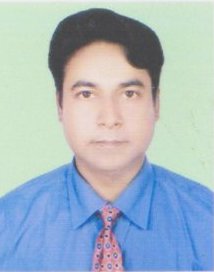 পরিচিতি
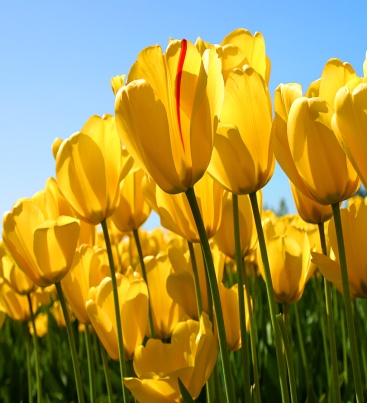 মোঃ আবুল খায়ের খন্দকার
ট্রেড ইন্সট্রাক্টর 
ডঃ আখতার হামদ খান ভি,টি,আই  
কুমিল্লা
E-mail-kkhair2003@yahoo.co.in
Mobile-01819867012
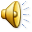 পূর্ব জ্ঞান যাচাই
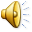 পাঠ ঘোষনা
চুম্বক
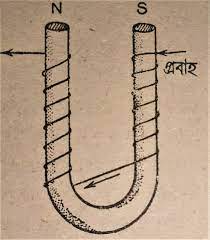 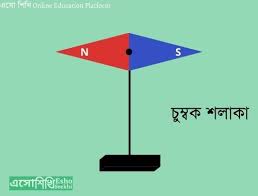 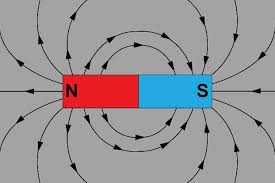 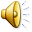 পাঠ পরিচিতি
জেনারেল ইলেকট্রিক্যাল ওয়ার্কস
নবম (ভক)-২-১
জব-১৩
চুম্বক
 সম্পর্কে দক্ষতা  অর্জন
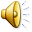 শিখনফল
এই পাঠ শেষে শিক্ষর্থির যা বলতে পারবে
চুম্বক কি বলতে পারবে।
চুম্বক বলরেখা কি বলতে পারবে ।
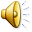 পাঠ বিশ্লেষণ
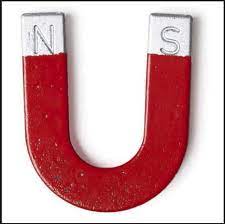 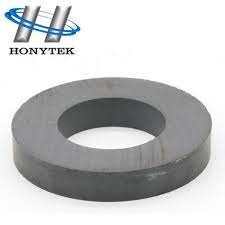 বর্ননাঃ-
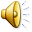 জোরায় কাজ
কৃত্রিম চুম্বক তৈরীর ডায়াগ্রাম আঁক।
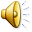 প্রশ্নোত্তর পর্ব
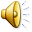 বাড়ির কাজ
কৃত্রিম চুম্বক তৈরীর ডায়াগ্রাম আঁক।
ও
চুম্বক বলরেখার চিত্র আঁক।
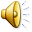 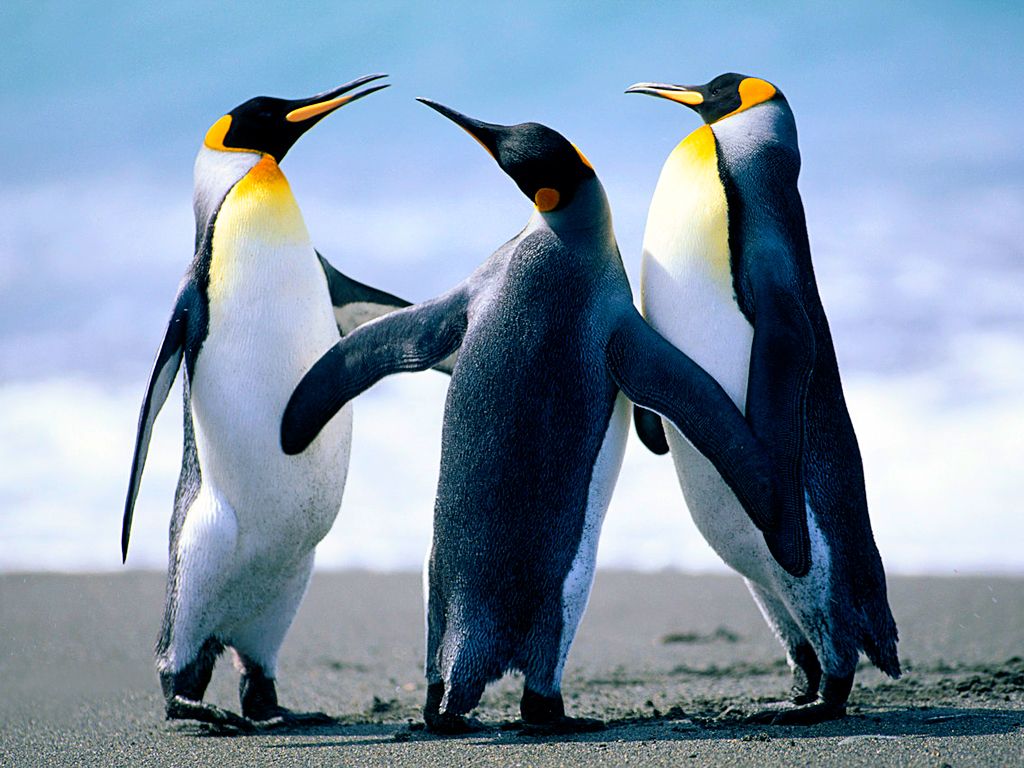 সকল কে
ধন্যবদ
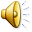